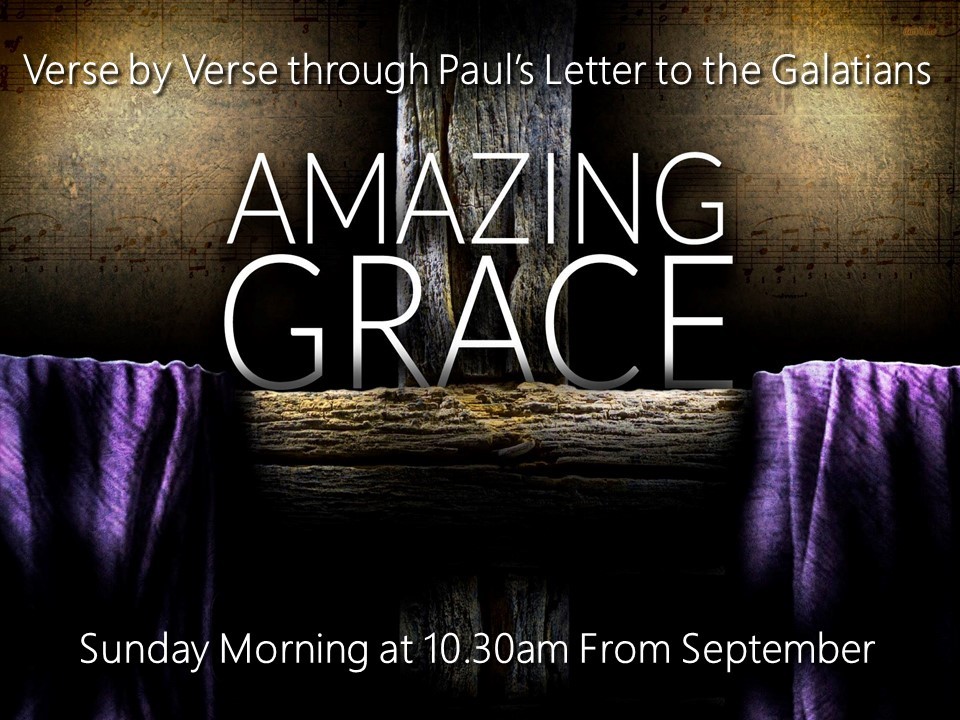 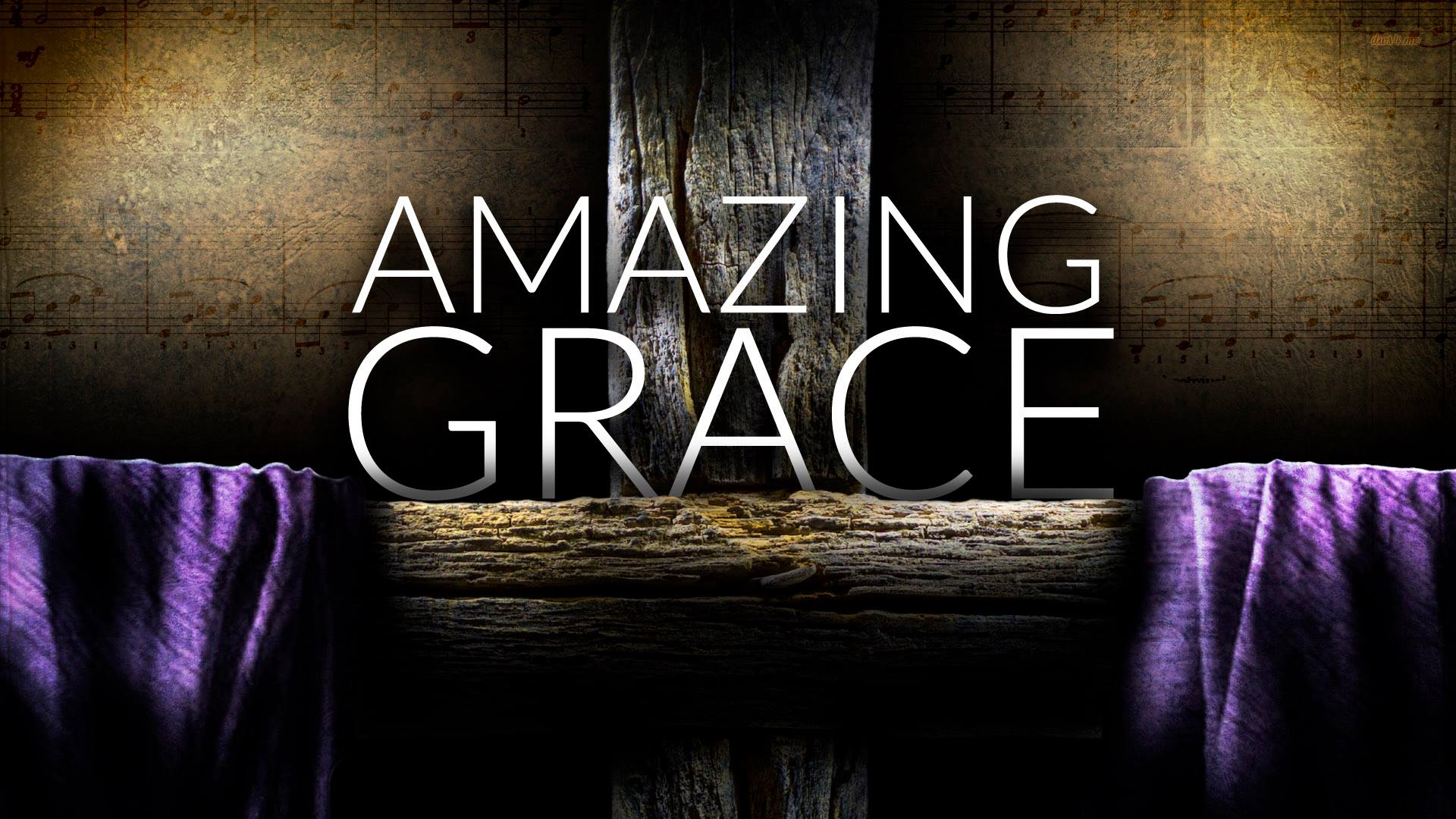 Sunday Mornings 10.30am at tabernacle:penarth
Verse by Verse through Paul’s Letter to the Galatians
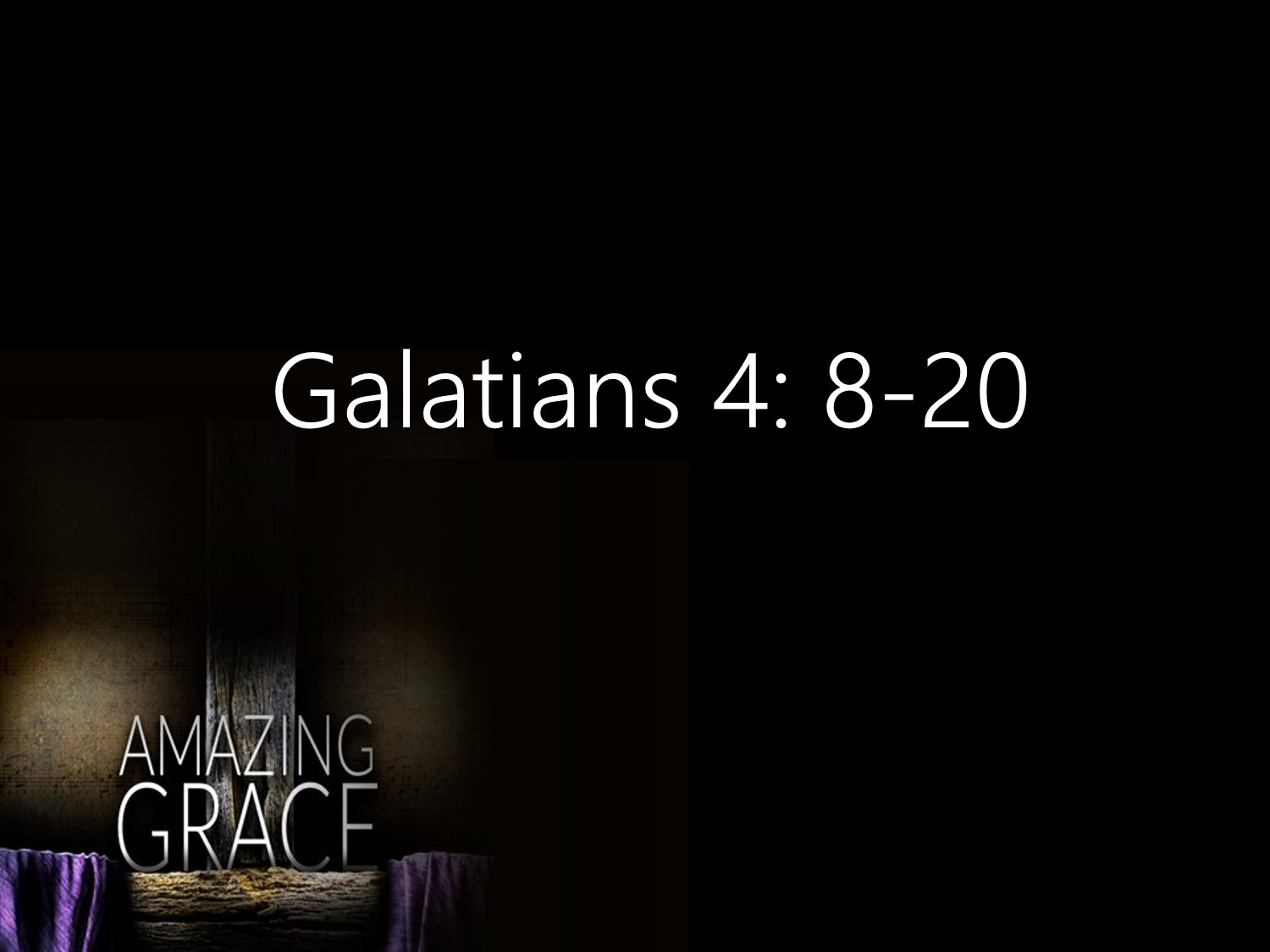 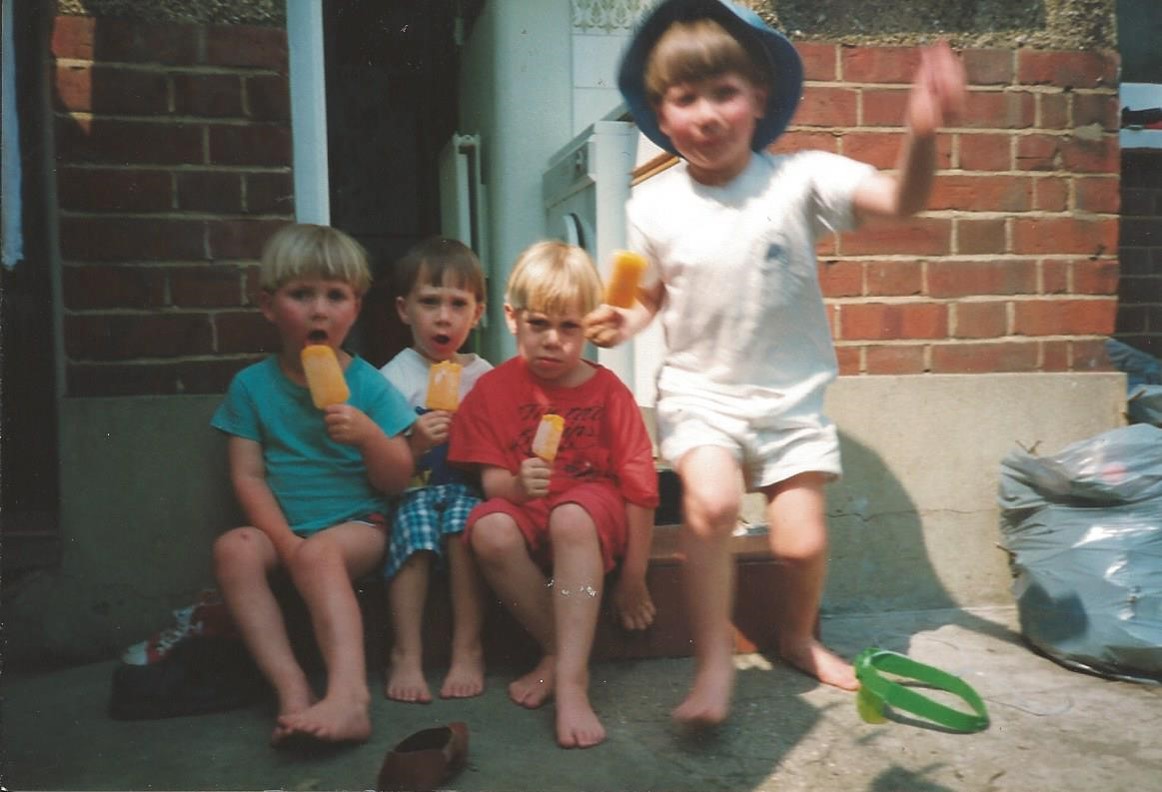 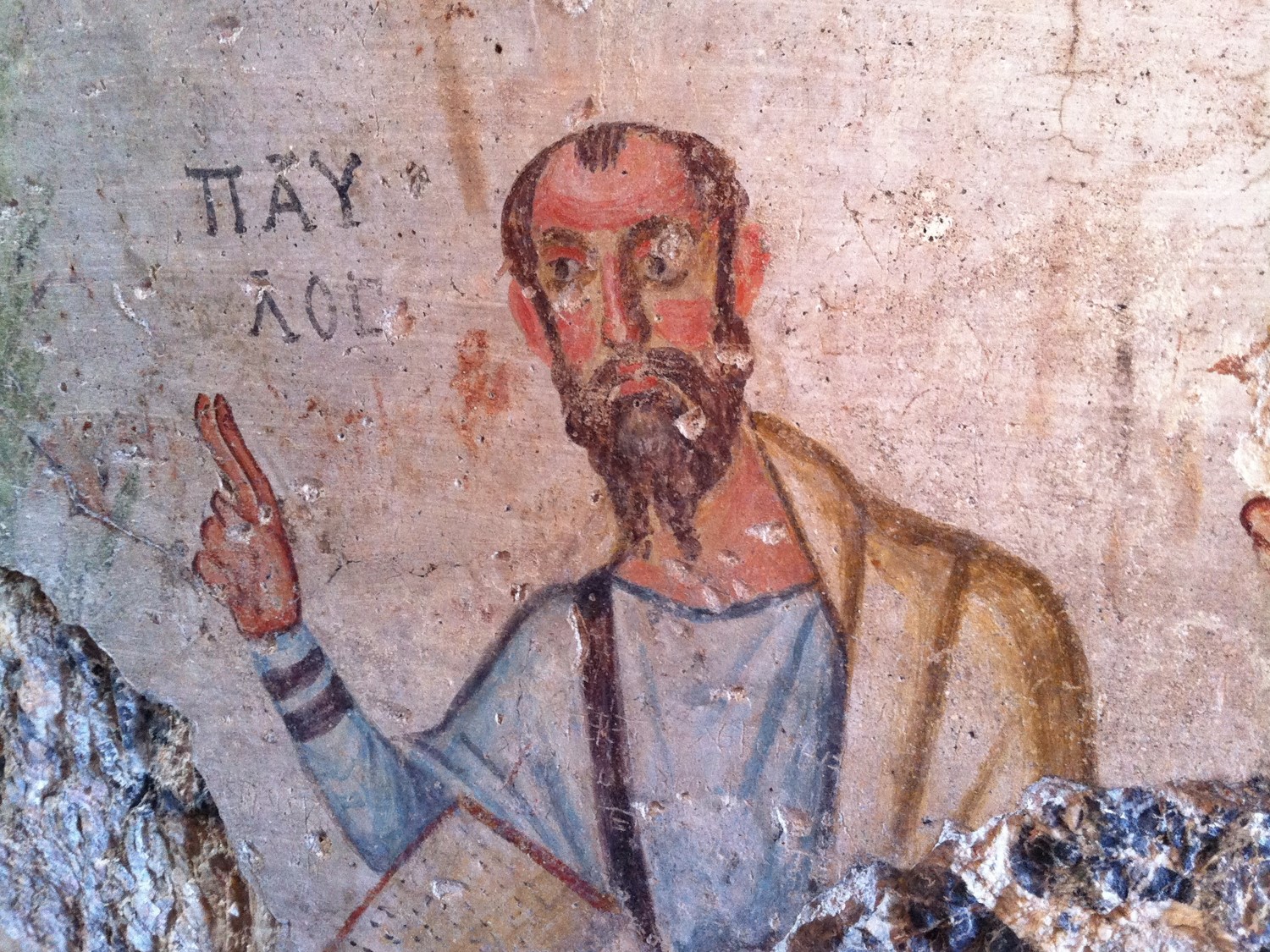 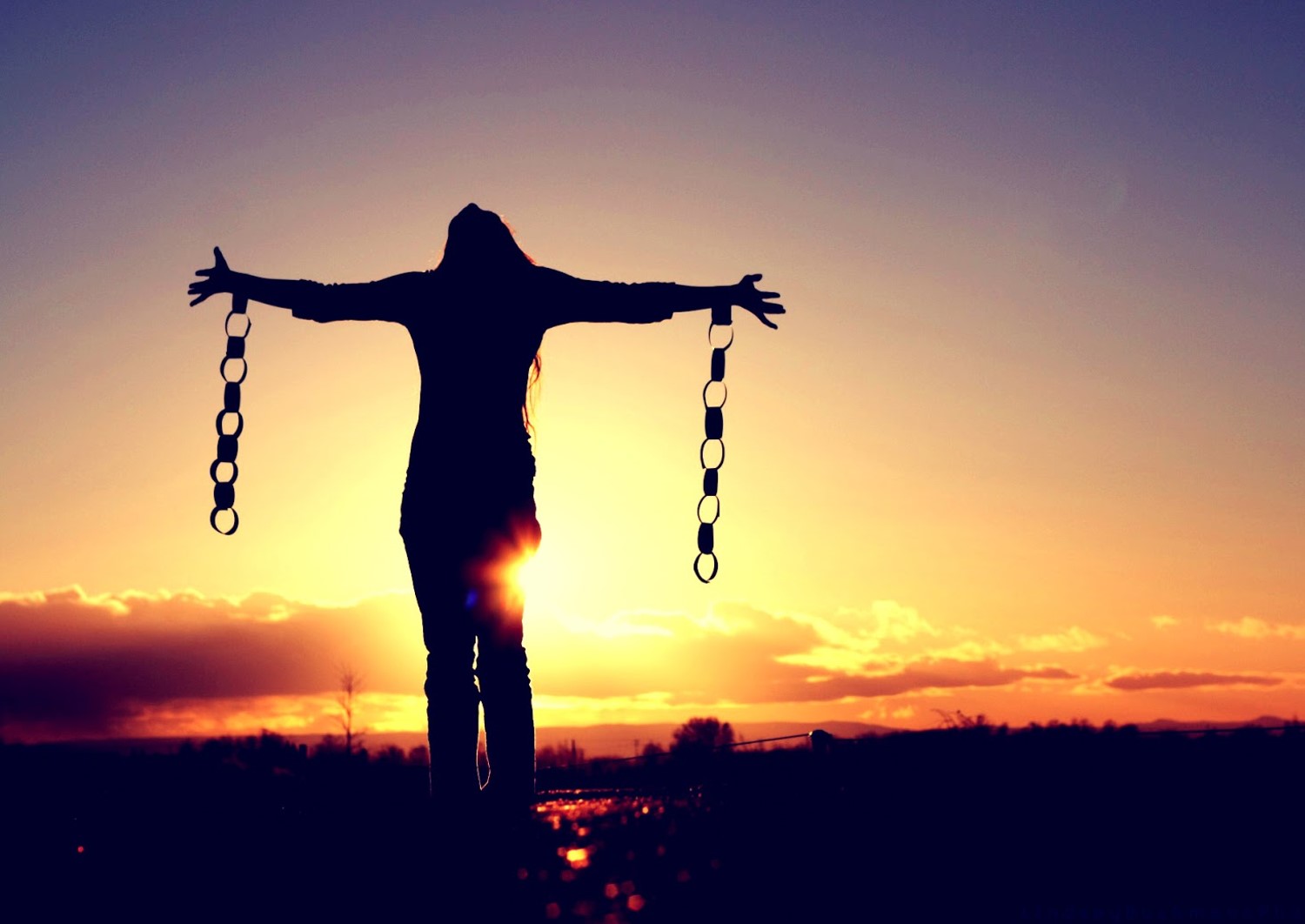 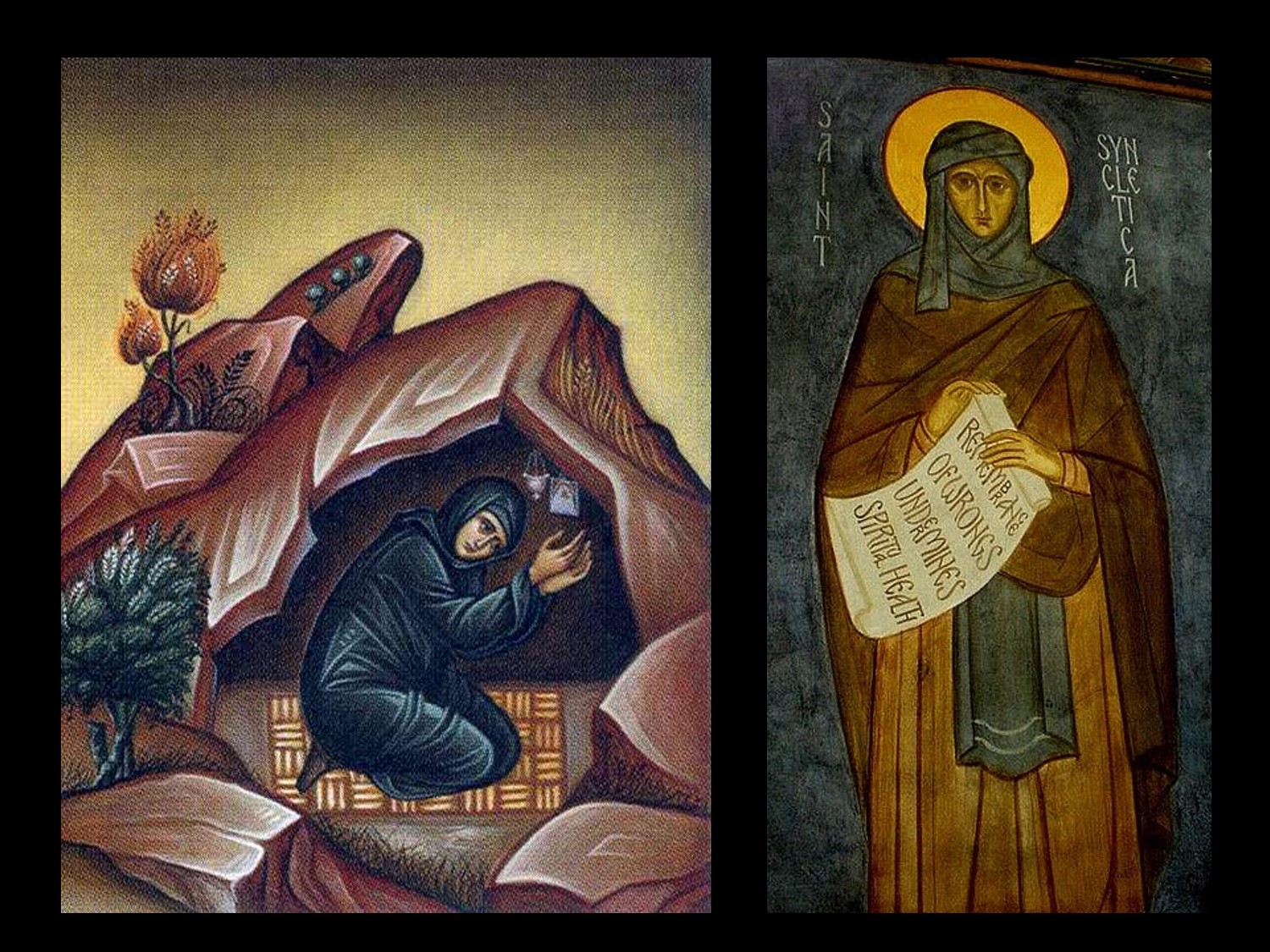 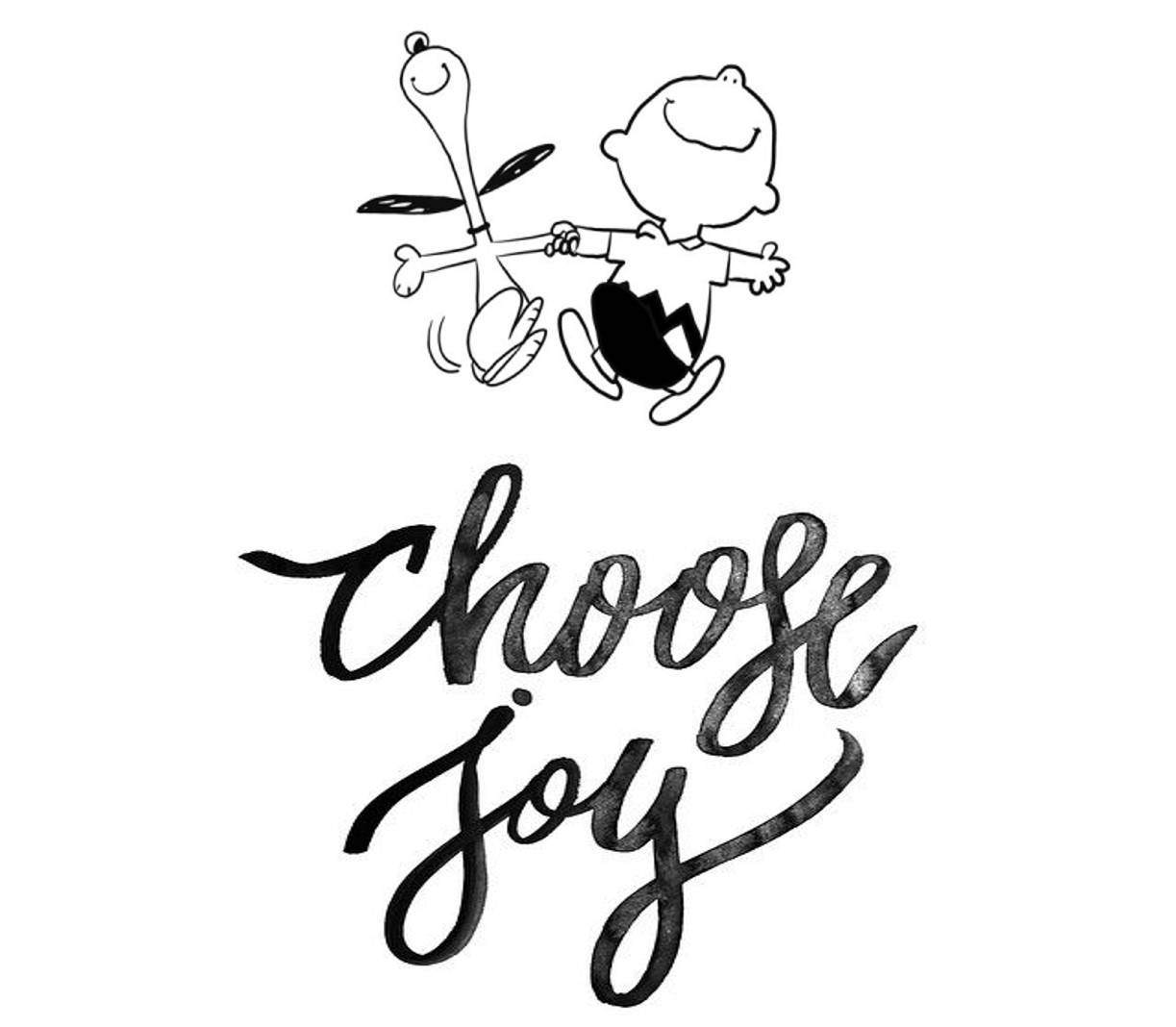 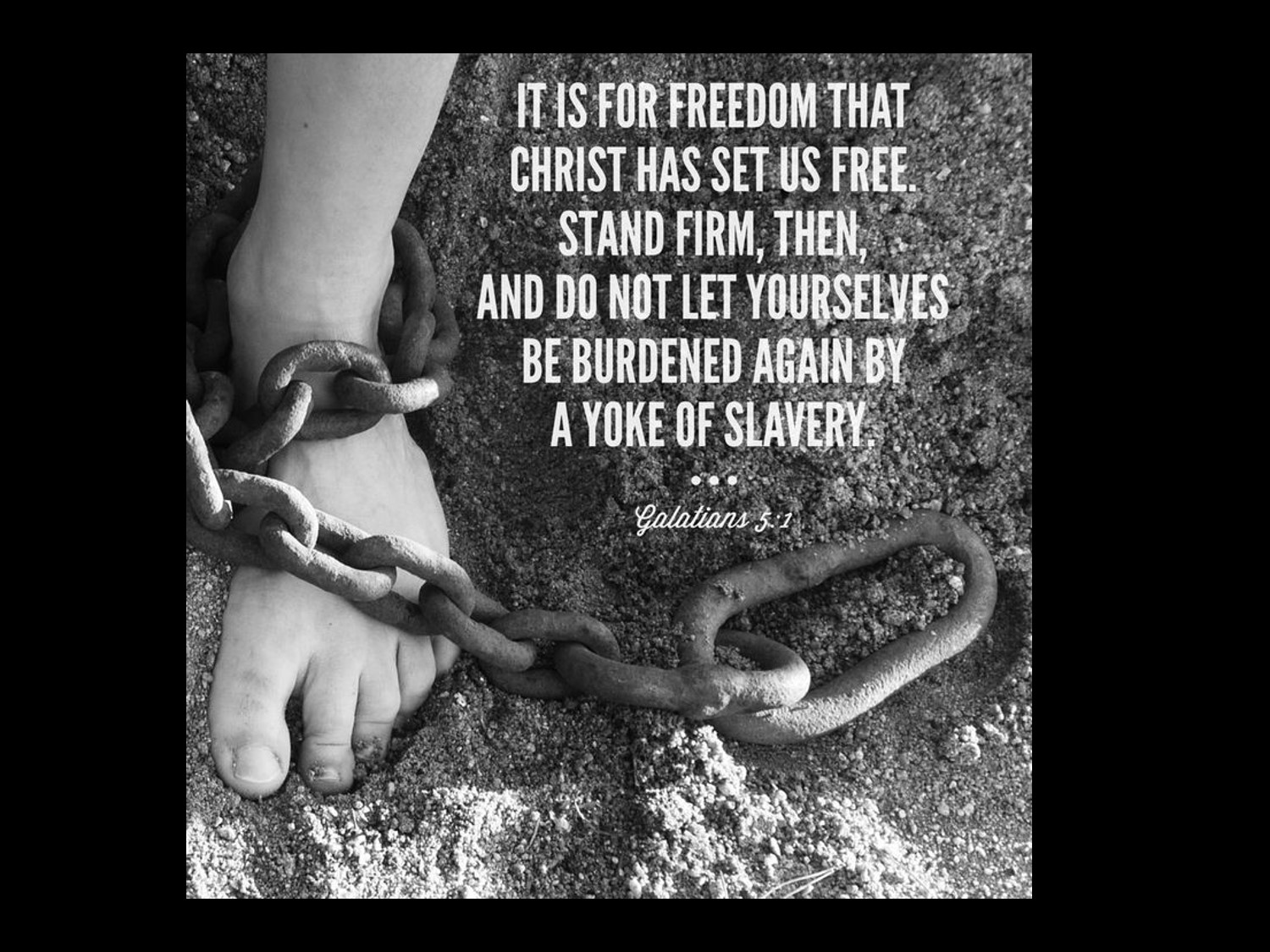